Phonics sounds.Can you say the sound and the rhyme? Can you read the words?
Real Words
play
say
may
day
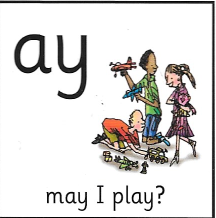 Alien Words
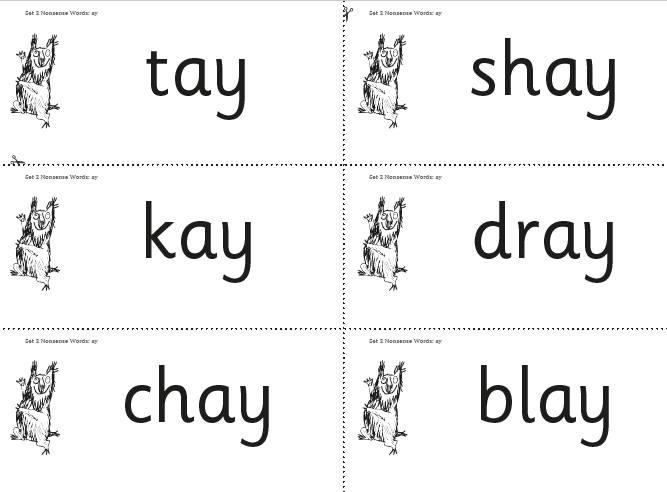 Phonics sounds.Can you say the sound and the rhyme? Can you read the words?
Real Words
see
meet
keep
greet
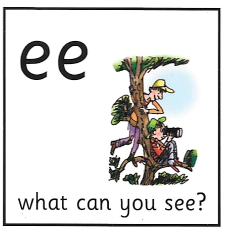 Alien Words
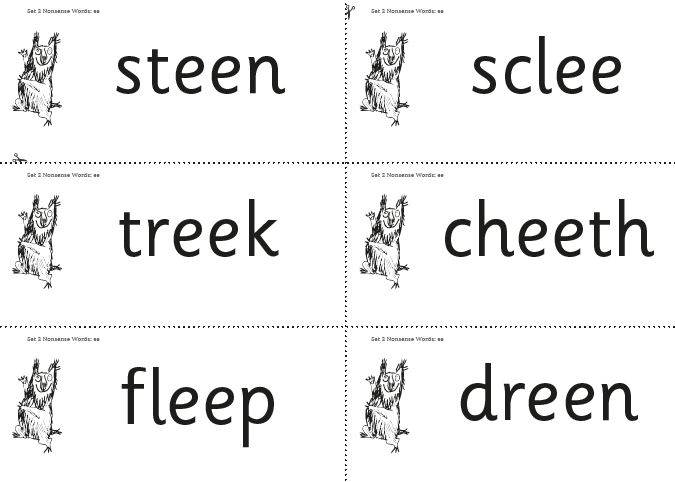 Phonics sounds.Can you say the sound and the rhyme? Can you read the words?
Real Words
high
might
fight
sight
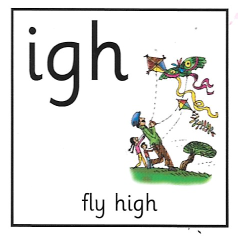 Alien Words
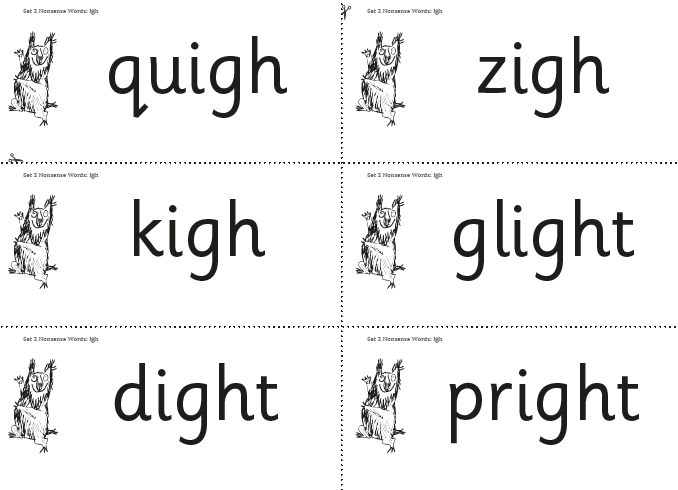 Phonics sounds.Can you say the sound and the rhyme? Can you read the words?
Real Words
blow
snow
flow
throw
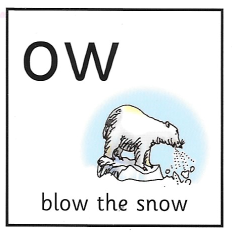 Alien Words
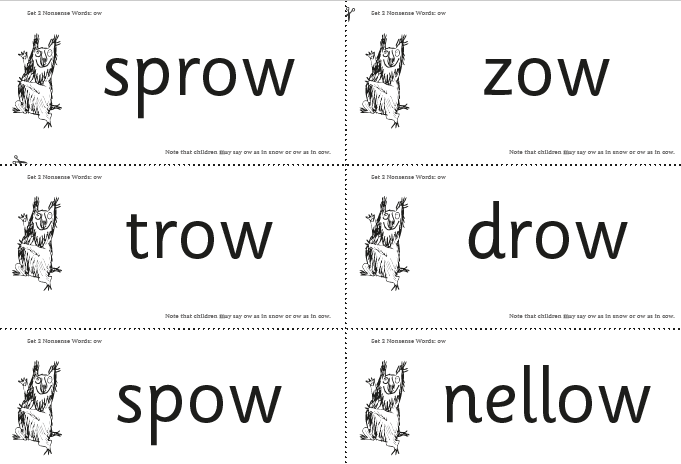 Phonics sounds.Can you say the sound and the rhyme? Can you read the words?
Real Words
zoom
food
choose 
moon
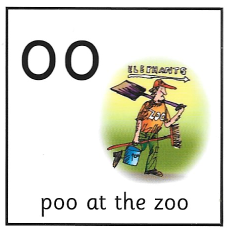 Alien Words
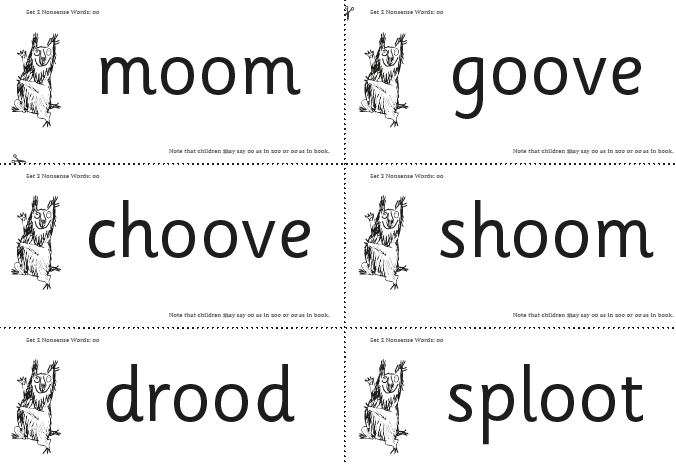 Phonics sounds.Can you say the sound and the rhyme? Can you read the words?
Real Words
book
look
shook
took
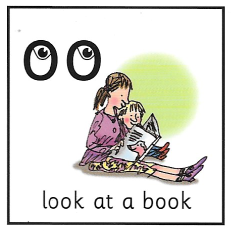 Alien Words
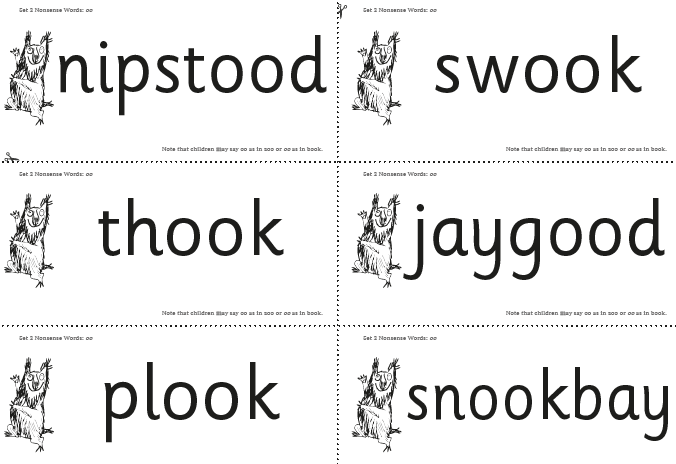 Phonics sounds.Can you say the sound and the rhyme? Can you read the words?
Real Words
car
star
far
start
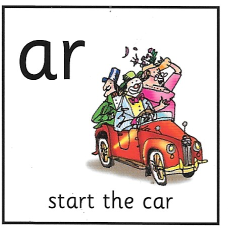 Alien Words
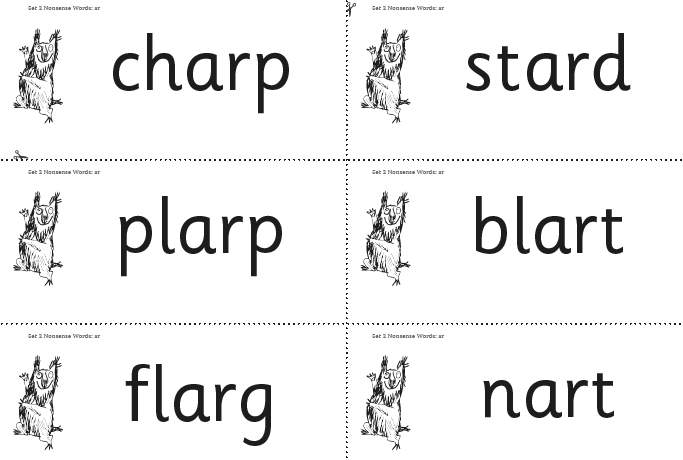 Phonics sounds.Can you say the sound and the rhyme? Can you read the words?
Real Words
fork
short
born
thorn
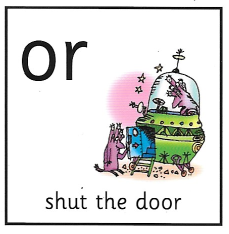 Alien Words
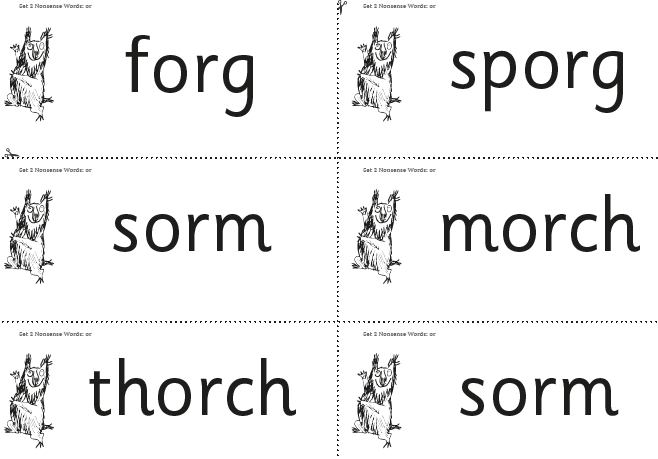 Phonics sounds.Can you say the sound and the rhyme? Can you read the words?
Real Words
air
fair
chair
stair
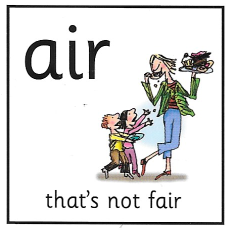 Alien Words
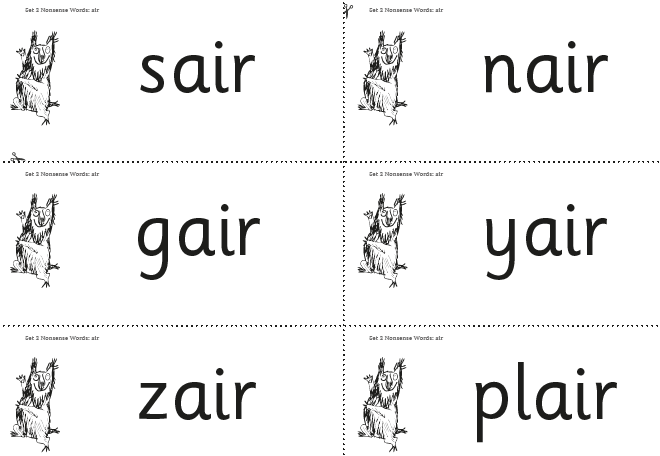 Phonics sounds.Can you say the sound and the rhyme? Can you read the words?
Real Words
girl
swirl
whirl
twirl
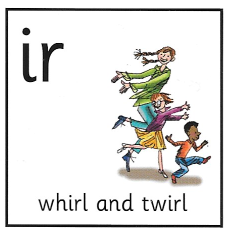 Alien Words
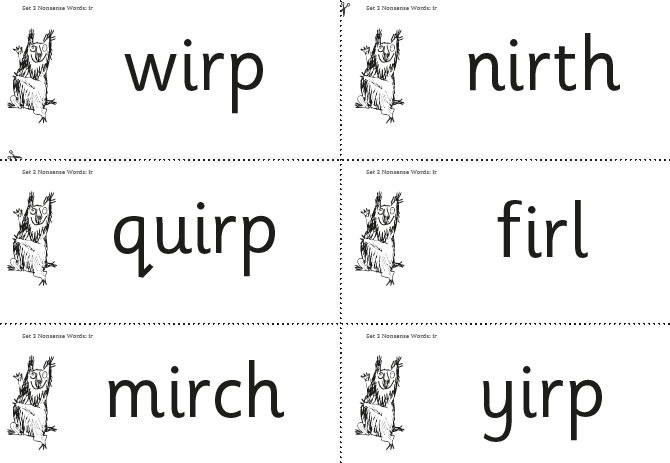 Phonics sounds.Can you say the sound and the rhyme? Can you read the words?
Real Words
out
loud
proud
shout
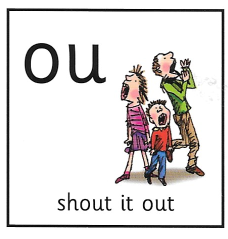 Alien Words
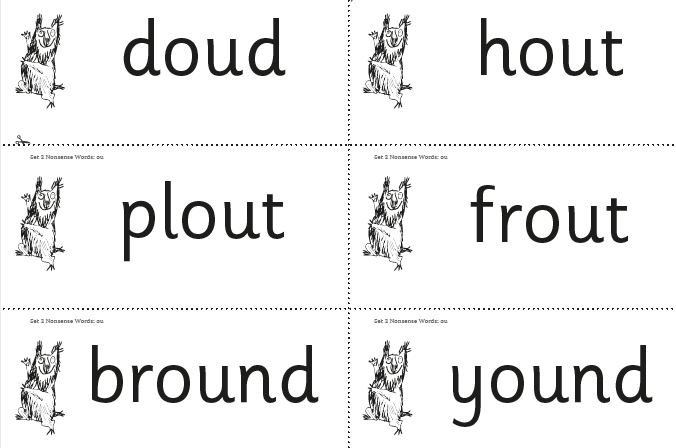 Phonics sounds.Can you say the sound and the rhyme? Can you read the words?
Real Words
toy
boy
ahoy
annoy
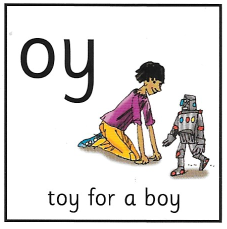 Alien Words
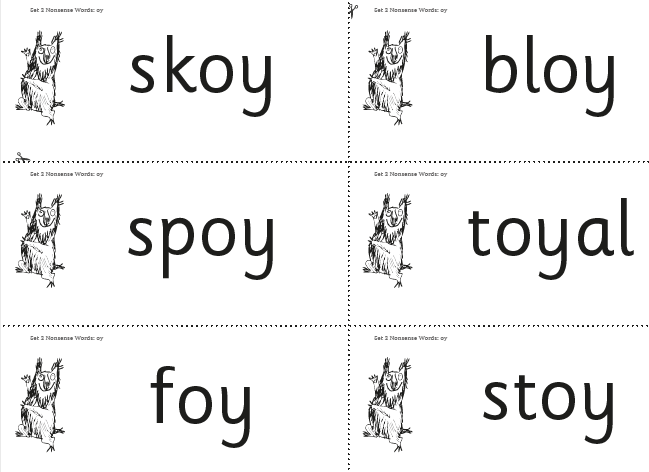